RDWG Update to ROS
July 7, 2016
RRGRR009Adding Voltage Limit Sets, Relay Loadability, MLSE, and GMD Data
The RDWG has recommended approval of RRGRR009 and the associated Impact Analysis.

The PGDTF met after the RDWG meeting, and made several changes to the GIC System Model Procedure Manual which have un-aligned the two documents, and necessitate changes to RRGRR009.
RRGRR009 …contAdding Voltage Limit Sets, Relay Loadability, MLSE, and GMD Data
Comments on RRGRR009 have been submitted to address changes made to the GIC Procedure Manual.  These changes are minor in nature, mostly adding clarifying comments to aid end-users in RARF completion, and changes to the data classification (optional, conditional, required, etc.)

Two process options exist:
The ROS can review the RRGRR009 comments and act upon the RRGRR
Remand RRGRR009 back to the RDWG for language consideration at the 7/25/16 RDWG meeting
RRGRR010Seasonal Net Max Sustainable Ratings Definitions
RRGRR is currently tabled at RDWG pending impact evaluation

This RRGRR was submitted by Resource Adequacy, and proposes that REs submit their seasonal capacity ratings based on defined temperatures
The temperatures selected were derived using the average of the 20 highest load days during the season over the past 12 years.  The resulting values reflect very low temperatures during the winter, and very high temperatures during the rest of the year
RRGRR010cont…Seasonal Net Max Sustainable Ratings Definitions
Utilization of these points should result in a not-insubstantial reduction in capacity values during the Spring, Summer, and Fall periods, and an increase in Winter season values.
The RDWG is currently evaluating the impact of the proposed change on 5 different ERCOT groups which also utilize this data.  Is also being presented to WMS for any commercial impacts

If discussions indicate no/minimal impacts, then the RDWG should recommend RRGRR approval at our next meeting.

If there are impacts, then RDWG will work with the RRGRR submitter and the different groups to reach a compromise approach
RRGRR010cont…Seasonal Net Max Sustainable Ratings Definitions
Next meeting is scheduled for July 25, 2016
Discussion?
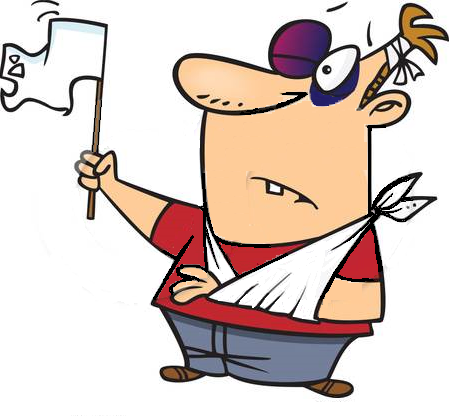